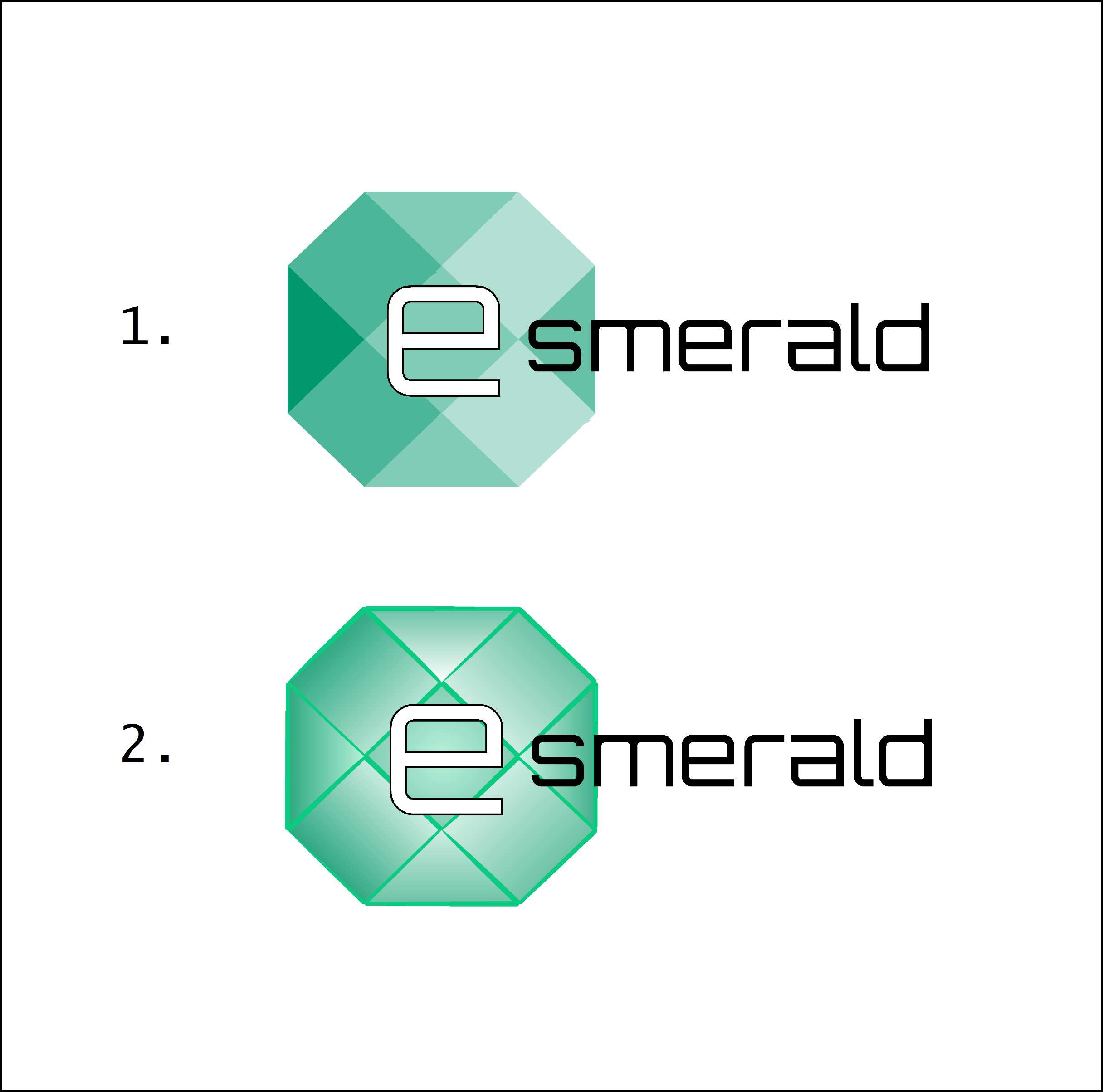 «Ενίσχυση της ανθεκτικότητας των ΜΜΕ
μετά τα περιοριστικά μέτρα (lock-down)»
ΨΥΧΟΛΟΓΙΚΕΣ ΑΝΑΓΚΕΣ ΚΑΙ ΨΥΧΙΚΗ ΕΥΕΞΙΑ
Από: UNIVERSITY OF DUBROVNIK
ΣΚΟΠΟΙ ΚΑΙ ΣΤΟΧΟΙ
Στο τέλος αυτής της ενότητας θα είστε σε θέση να:
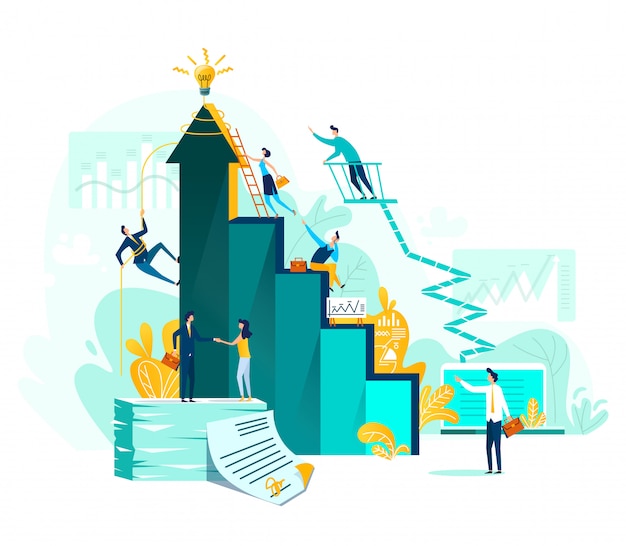 Ορίσετε τη ψηφιακή ευημερίας
Προσδιορίσετε τους τρόπους διατήρησης της σύνδεσης με την ομάδα σας
Προσδιορίσετε τους κανόνες; για επιτυχή επικοινωνία απομακρυσμένης εργασίας
Καθορίσετε τις δραστηριοτήτς; για τη διατήρηση της σύνδεσης με τον κόσμο γύρω σας
ΕΥΡΕΤΉΡΙΟ
Ενότητα 2: Διατήρηση της σύνδεσης με τον κόσμο γύρω σας
Ορισμός της ψηφιακής ευημερίας
Διατήρηση της σύνδεσης με την ομάδα σας
Επικοινωνία απομακρυσμένης εργασίας
Σύνδεση με τον έξω κόσμο
ΕΝΟΤΗΤΑ 2: Διατήρηση της σύνδεσης με τον κόσμο γύρω σας
ΤΜΗΜΑ 2.1.: Ορισμός της ψηφιακής ευημερίας
Η ταχεία αξιοποίηση των ψηφιακών τεχνολογιών και η αποδοχή τους από την κοινωνία έχει αλλάξει τις σχέσεις μας με τον εαυτό μας, ο ένας τον άλλον και το περιβάλλον μας.

Η ευημερία μας συνδέεται στενά με την κατάσταση του ψηφιακού μας περιβάλλοντος που διαμεσολαβεί την αλληλεπίδρασή μας με αυτό, γεγονός που θέτει πιεστικά ερωτήματα σχετικά με τον αντίκτυπο των ψηφιακών τεχνολογιών στην ευημερία μας (Floridi, 2014).

„Ο όρος «ψηφιακή ευημερία» χρησιμοποιείται για να αναφερθεί στον αντίκτυπο των ψηφιακών τεχνολογιών στο τι σημαίνει να ζεις μια ζωή που είναι καλή για έναν άνθρωπο” (Burr et al., 2020)
ΕΝΟΤΗΤΑ 2: Διατήρηση της σύνδεσης με τον κόσμο γύρω σας
ΤΜΗΜΑ 2.1.: Ορισμός της ψηφιακής ευημερίας
Υπάρχουν πολλές ευκαιρίες για να αξιοποιήσετε την καθημερινή τεχνολογία για να βελτιώσετε την ευημερία και την ποιότητα ζωής κάποιου (Cecchinato et al. 2019). Η τεχνολογία μπορεί να ενισχύσει την ευημερία μέσω:

ενίσχυση της κοινωνικής σύνδεσης 
υποστήριξη της ψυχικής υγείας
παρέχοντας απόλαυση.
ΕΝΟΤΗΤΑ 2: Διατήρηση της σύνδεσης με τον κόσμο γύρω σας
ΤΜΗΜΑ 2.1.: Ορισμός της ψηφιακής ευημερίας

Υπάρχουν πολλοί ορισμοί της ενσυναίσθησης και είναι δύσκολο να εγκατασταθεί κανείς σε έναν μόνο:

“Η ενίσχυση και βελτίωση της ανθρώπινης ευημερίας, μεσοπρόθεσμα και μακροπρόθεσμα, μέσω της χρήσης ψηφιακών μέσων.” (Gui et al., 2017)

„Η ψηφιακή ευημερία είναι μια υποκειμενική ατομική εμπειρία βέλτιστης ισορροπίας μεταξύ των πλεονεκτημάτων και των μειονεκτημάτων που προκύπτουν από την κινητή συνδεσιμότητα. Αυτή η βιωματική κατάσταση αποτελείται από συναισθηματικές και γνωστικές εκτιμήσεις της ενσωμάτωσης της ψηφιακής συνδεσιμότητας στη συνηθισμένη ζωή. Οι άνθρωποι επιτυγχάνουν ψηφιακή ευημερία όταν βιώνουν μέγιστη ελεγχόμενη ευχαρίστηση και λειτουργική υποστήριξη, μαζί με ελάχιστη απώλεια ελέγχου και λειτουργική εξασθένηση.” (Vanden Abeele, 2021)
ΕΝΟΤΗΤΑ 2: Διατήρηση της σύνδεσης με τον κόσμο γύρω σας
ΤΜΗΜΑ 2.1.: Ορισμός της ψηφιακής ευημερίας

…

“τον αντίκτυπο των ψηφιακών τεχνολογιών στο τι σημαίνει να ζεις μια ζωή που είναι καλή για έναν άνθρωπο” (Burr et al., 2020)

“τον αντίκτυπο που είχαν οι ψηφιακές τεχνολογίες, όπως τα μέσα κοινωνικής δικτύωσης, τα smartphones και η τεχνητή νοημοσύνη, στην ευημερία μας και στην αυτοκατανόησή μας για το τι σημαίνει να ζούμε μια ζωή που είναι καλή για εμάς σε μια ολοένα και πιο ψηφιακή κοινωνία” (Burr and Floridi, 2020)
ΕΝΟΤΗΤΑ 2: Διατήρηση της σύνδεσης με τον κόσμο γύρω σας
ΤΜΗΜΑ 2.2.: Διατήρηση της σύνδεσης με την ομάδα σας
Είναι σημαντικό οι εταιρείες να δημιουργήσουν ένα περιβάλλον όπου η ηγεσία και οι εργαζόμενοι μπορούν να παραμείνουν συνδεδεμένοι ενώ εργάζονται από το σπίτι. 

8 Πράγματα για να παραμείνετε συνδεδεμένοι με την απομακρυσμένη ομάδα σας (https://www.flexjobs.com/employer-blog/stay-connected-team-working-from-home-remotely/):

Συνομιλίες καφέ

ενθαρρύνετε τους υπαλλήλους σας να κάνουν τακτικά εικονικά διαλείμματα για καφέ με την ομάδα για να παραμείνουν συνδεδεμένοι ενώ εργάζονται από το σπίτι.
ΕΝΟΤΗΤΑ 2: Διατήρηση της σύνδεσης με τον κόσμο γύρω σας
ΤΜΗΜΑ 2.2.: Διατήρηση της σύνδεσης με την ομάδα σας
Κάντε μια ερώτηση της εβδομάδα.

Ενθαρρύνετε τις ομαδικές συνομιλίες.
το προσωπικό σας θα εκτιμούσε την ευκαιρία να συνδεθεί με συναδέλφους με παρόμοια ενδιαφέροντα.
Ρυθμίστε ορισμένες εικονικές ομάδες για να διευκολύνετε τη συνομιλία.

 Εικονικά γεύματα.
ενθαρρύνετε το προσωπικό να γευματίσει εικονικά μαζί.
ΕΝΟΤΗΤΑ 2: Διατήρηση της σύνδεσης με τον κόσμο γύρω σας
ΤΜΗΜΑ 2.2.: Διατήρηση της σύνδεσης με την ομάδα σας
Ανταλλαγές.
 Λήψη πακέτου ή επιστολής μέσω ταχυδρομείου.

Εταιρικοί Διαγωνισμοί.
ένας πολύ καλός τρόπος για να συγκεντρώσετε τους ανθρώπους και να ενθαρρύνετε έναν μικρό φιλικό ανταγωνισμό.

 Εικονικές προπονήσεις.
ΕΝΟΤΗΤΑ 2: Διατήρηση της σύνδεσης με τον κόσμο γύρω σας
ΤΜΗΜΑ 2.3.: Επικοινωνία εξ αποστάσεως εργασίας
Οι τάσεις της εργασίας από το σπίτι έχουν διαμορφώσει τον τρόπο με τον οποίο συνδεόμαστε μεταξύ μας. Οι κανόνες για την επιτυχή επικοινωνία απομακρυσμένης εργασίας είναι (https://www.halfhalftravel.com/remote-work/stay-connected-while-working-from-home.html):

Επικοινωνείτε συχνά.
Επικοινωνήστε όταν έχετε αμφιβολίες.
Επικοινωνήστε όταν έχετε ερωτήσεις.
Επικοινωνήστε όταν έχετε ανησυχίες.
Επικοινωνήστε όταν έχετε σχόλια.
ΕΝΟΤΗΤΑ 2: Διατήρηση της σύνδεσης με τον κόσμο γύρω σας
ΤΜΗΜΑ 2.3.: Επικοινωνία εξ αποστάσεως εργασίας
Επικοινωνήστε όταν έχετε αποτελέσματα ή επιτυχίες.
Κοινοποιήστε το πρόγραμμά σας.
Επικοινωνία ενημερώσεων.
Επικοινωνήστε εύγλωττα.
Επικοινωνήστε με σαφήνεια.
ΕΝΟΤΗΤΑ 2: Διατήρηση της σύνδεσης με τον κόσμο γύρω σας
ΤΜΗΜΑ 2.4.: Σύνδεση με τον έξω κόσμο
„χωρίς τακτική ανθρώπινη αλληλεπίδραση (και η ψηφιακή αλληλεπίδραση δεν το κόβει αρκετά), η απομόνωσή σας θα αρχίσει να επηρεάζει ψυχολογικά, συναισθηματικά και επαγγελματικά.” (https://www.kalido.me/how-to-stay-connected-while-working-from-home/)
ΕΝΟΤΗΤΑ 2: Διατήρηση της σύνδεσης με τον κόσμο γύρω σας
ΤΜΗΜΑ 2.4.: Σύνδεση με τον έξω κόσμο
Μερικές συμβουλές για εργασία από το σπίτι (https://www.kalido.me/how-to-stay-connected-while-working-from-home/):
Εξετάστε έναν χώρο συνεργασίας.
Θα περιβάλλεστε από άλλους επαγγελματίες και όλες τις ευκαιρίες δικτύωσης και συνεργασίας που συνεπάγεται .
Πολλά συνεργαζόμενα γραφεία διαθέτουν επίσης καφετέριες και εστιατόρια.
Προλάβετε κατά τη διάρκεια του γεύματος.
προλάβετε μερικούς φίλους ή επαγγελματικές επαφές.
ΕΝΟΤΗΤΑ 2: Διατήρηση της σύνδεσης με τον κόσμο γύρω σας
ΤΜΗΜΑ 2.4.: Σύνδεση με τον έξω κόσμο
Γίνετε μέλος ομάδων ενδιαφέροντος και αθλητικών συλλόγων.
Ένας κίνδυνος της εργασίας μόνος είναι η αυξημένη πιθανότητα στασιμότητας. Αυτό θα μπορούσε να επηρεάσει τόσο την επαγγελματική όσο και την προσωπική σας ζωή.  
Συναντηθείτε με πελάτες και συνεργάτες αυτοπροσώπως.
Εάν ενδιαφέρεστε να δημιουργήσετε και να διατηρήσετε καλές σχέσεις (και οι σχέσεις είναι τελικά ο ακρογωνιαίος λίθος κάθε επιτυχημένης επιχείρησης), θα πρέπει να συναντιέστε αυτοπροσώπως σε τακτική βάση.
Πάρτε μέρος σε εσωτερικά έργα.
Η εσωτερική εργασία σάς επιτρέπει να βλέπετε τις εσωτερικές λειτουργίες του οργανισμού.
Κρίσιμα σημεία:
Ο όρος «ψηφιακή ευημερία» χρησιμοποιείται για να αναφερθεί στον αντίκτυπο των ψηφιακών τεχνολογιών στο τι σημαίνει να ζεις μια ζωή που είναι καλή για έναν άνθρωπο
Οι εταιρείες πρέπει να δημιουργήσουν ένα περιβάλλον όπου η ηγεσία και οι εργαζόμενοι μπορούν να παραμείνουν συνδεδεμένοι ενώ εργάζονται από το σπίτι.
Η διατήρηση της σύνδεσης ενώ εργάζεστε από το σπίτι θα πρέπει να έρχεται φυσικά
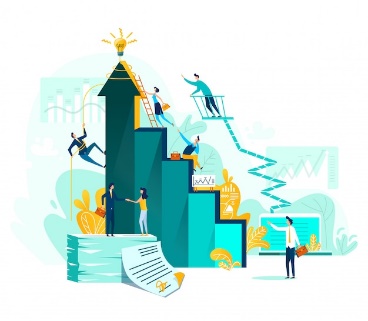 Οι τακτικές ανθρώπινες αλληλεπιδράσεις είναι σημαντικές για την ψυχική και σωματική υγεία
Τεστ αξιολόγησης
2. Είναι σημαντικό οι εταιρείες να δημιουργήσουν ένα περιβάλλον όπου: 
a.- η ηγεσία διαχωρίζεται από τους εργαζόμενους
b.- η ηγεσία και οι εργαζόμενοι δεν συνδέονται ενώ εργάζονται από το σπίτι
c.- η ηγεσία και οι εργαζόμενοι μπορούν να παραμείνουν συνδεδεμένοι ενώ εργάζονται από το σπίτι.
3. Ενθάρρυνση του προσωπικού να γευματίσει εικονικά μαζί 
a.- δεν έχει καμία επίδραση στην ανθρώπινη ευημερία
b.- θα επηρεάσει θετικά τη σύνδεση με την ομάδα σας
c.- επηρεάζουν αρνητικά την παραγωγικότητα της εργασίας
Ο αντίκτυπος των ψηφιακών τεχνολογιών στο τι σημαίνει να ζεις μια ζωή που είναι καλή για έναν άνθρωπο είναι:
a.- Ψηφιακή ευημερία
b.- Κοινωνική ευημερία
c.- Προσωπική ευεξία
4. Εάν ενδιαφέρεστε να δημιουργήσετε και να διατηρήσετε καλές σχέσεις με τους πελάτες σας, θα πρέπει:
a.- συναντηθείτε με τους πελάτες αυτοπροσώπως
b.- αναλάβετε εσωτερικά έργα
c.- συμμετοχή σε αθλητικούς συλλόγους
5. Για την επιτυχή επικοινωνία εξ αποστάσεως εργασίας είναι σημαντικό να:
a.- Μην επικοινωνείτε όταν έχετε αμφιβολίες 
b.- επικοινωνείτε όταν βαριέστε
c.- επικοινωνείτε όταν έχετε αμφιβολίες
UNIT 2: Maintaining connection with world around you
SOURCES
Burr, C., & Floridi, L. (2020). The ethics of digital well-being: A multidisciplinary perspective. In Ethics of digital well-being (pp. 1-29). Springer, Cham.
Burr, C., Taddeo, M., & Floridi, L. (2020). The ethics of digital well-being: A thematic review. Science and engineering ethics, 26(4), 2313-2343.
Cecchinato, M. E., Rooksby, J., Hiniker, A., Munson, S., Lukoff, K., Ciolfi, L., Theim, A. & Harrison, D. (2019, May). Designing for digital wellbeing: A research & practice agenda. In Extended abstracts of the 2019 CHI conference on human factors in computing systems (pp. 1-8).
ΕΝΟΤΗΤΑ 2: Διατήρηση της σύνδεσης με τον κόσμο γύρω σας
ΠΗΓΕΣ
Gui, M., Fasoli, M., & Carradore, R. (2017). “Digital well-being”. Developing a new theoretical tool for media literacy research. Italian Journal of Sociology of Education, 9(1).
Vanden Abeele, M. M. (2021). Digital wellbeing as a dynamic construct. Communication Theory, 31(4), 932-955.
https://www.flexjobs.com/employer-blog/stay-connected-team-working-from-home-remotely/
https://www.halfhalftravel.com/remote-work/stay-connected-while-working-from-home.html
https://www.kalido.me/how-to-stay-connected-while-working-from-home/
Ευχαριστώ!